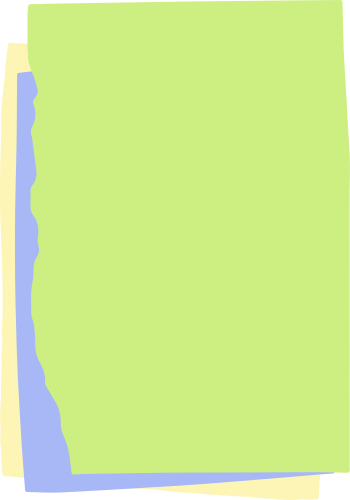 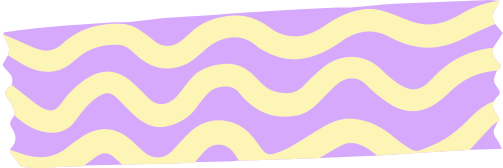 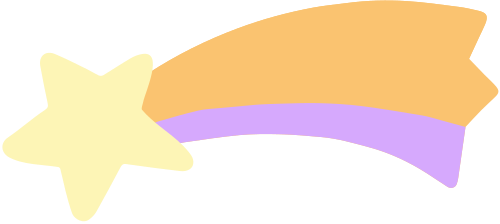 ESCUELA NORMAL DE EDUCACION PREESCOLAR
1ºC
VALERIA LUCIO CRUZ
18/10/2021
EVA FABIOLA RUIZ PRADIS
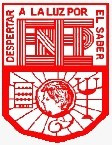 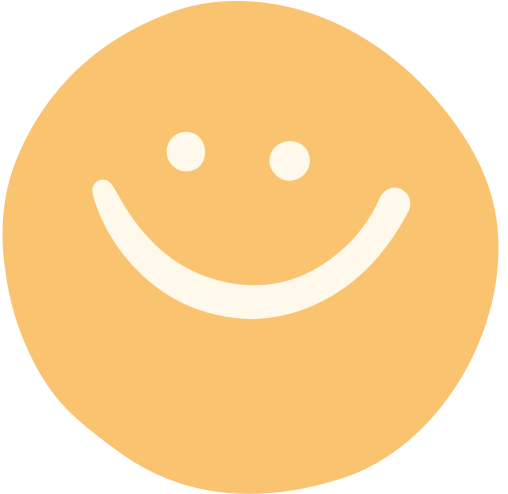 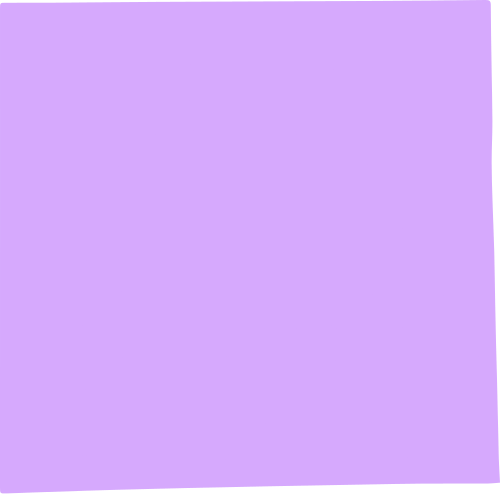 TEORIA DE LEV VYGOTSKY
TEORIA DE JEAN PIAGET
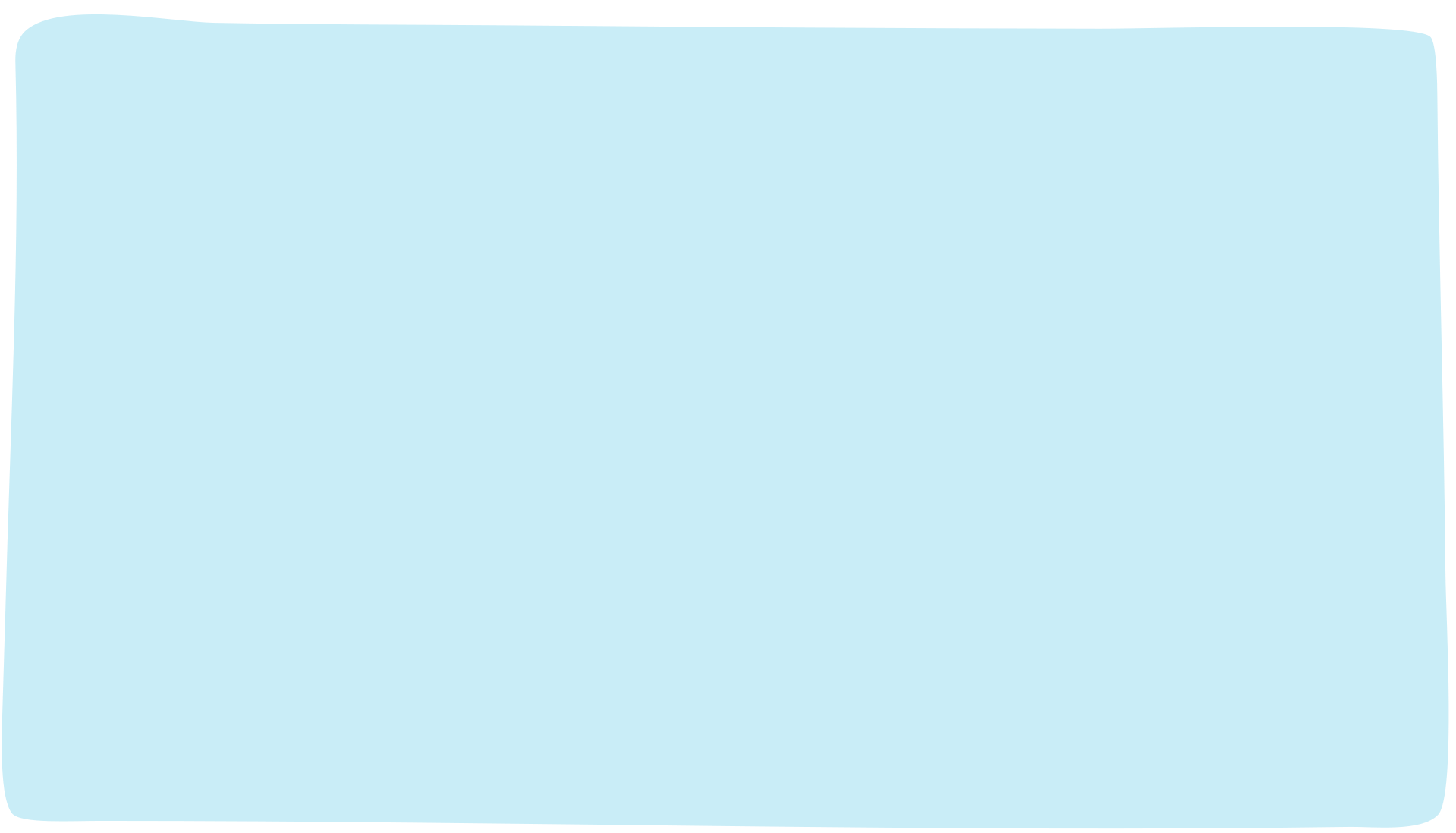 La teoría se va basa en los diferentes aspectos de mucha de la maduración que vas ejerciendo en su proceso de desarrollo que va en las etapas y edades que van con el niño, ya que también esto va de alguna manera reforzándose conforme a las experiencias y lo que van viviendo.
Su teoría daba a conocer que los niños desarrollaban el aprendizaje por medio de su interacción social ya que por medio de eso sus habilidades mentales con un proceso lógico.
Los niños les resulta mas fácil este tipo de aprendizaje ya que tienen un desarrollo mas avanzado por una buena supervisión de las actividades que van empleando formaciones de conocimientos y va progresando adecuadamente